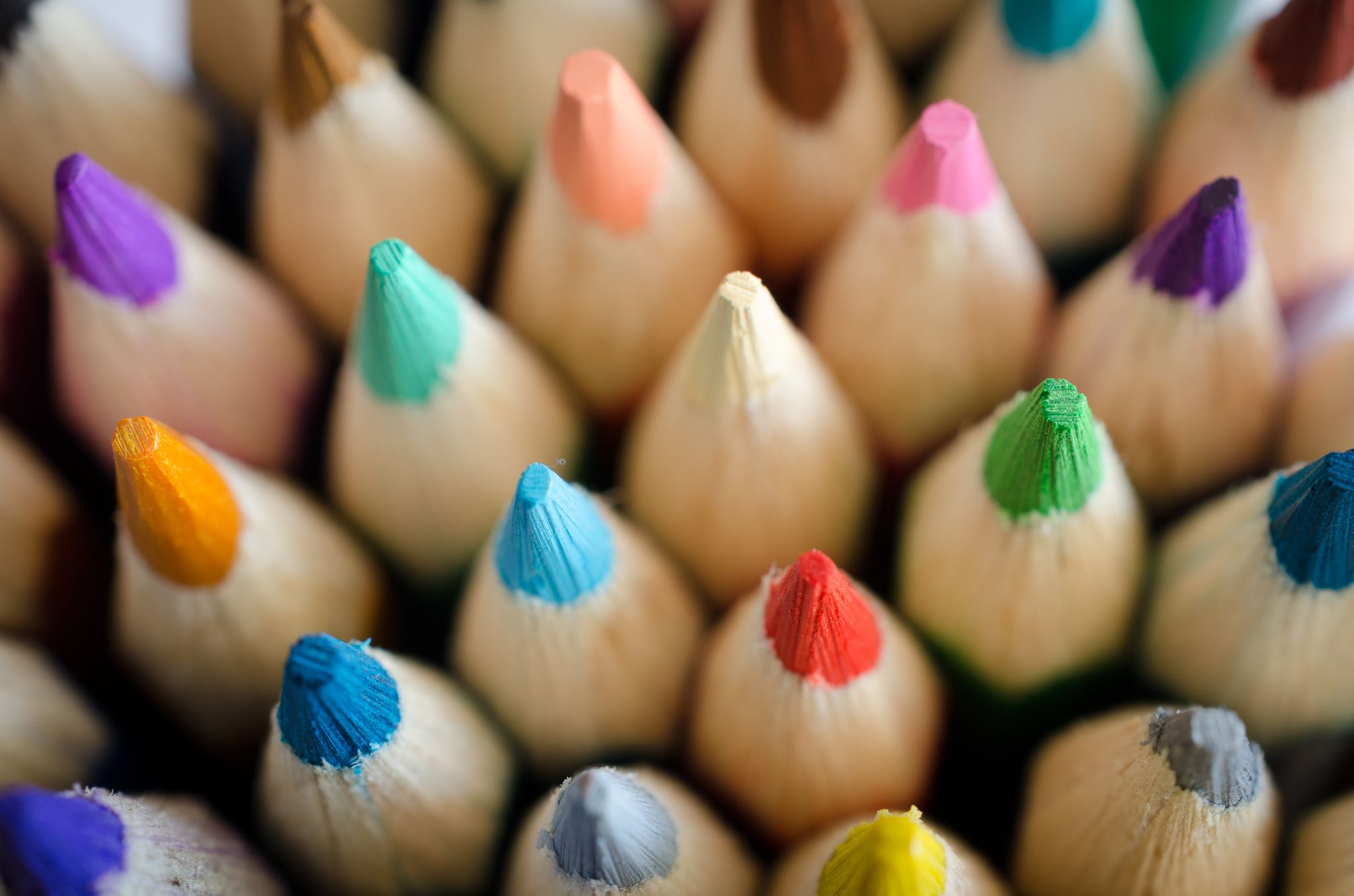 Biesbroek’s Class 1/2
Wednesday, June 3, 2020
Table of contents
Morning message
Hello Boys & Girls,
Happy Wednesday! I usually tell jokes to people when they are feeling gloomy. Today, let’s look for ‘air’ words in our reading, read The Pout-Pout Fish again and look at character traits, and we will learn more about time to the minute in Math. 
Happy Learning,
Mrs. Biesbroek
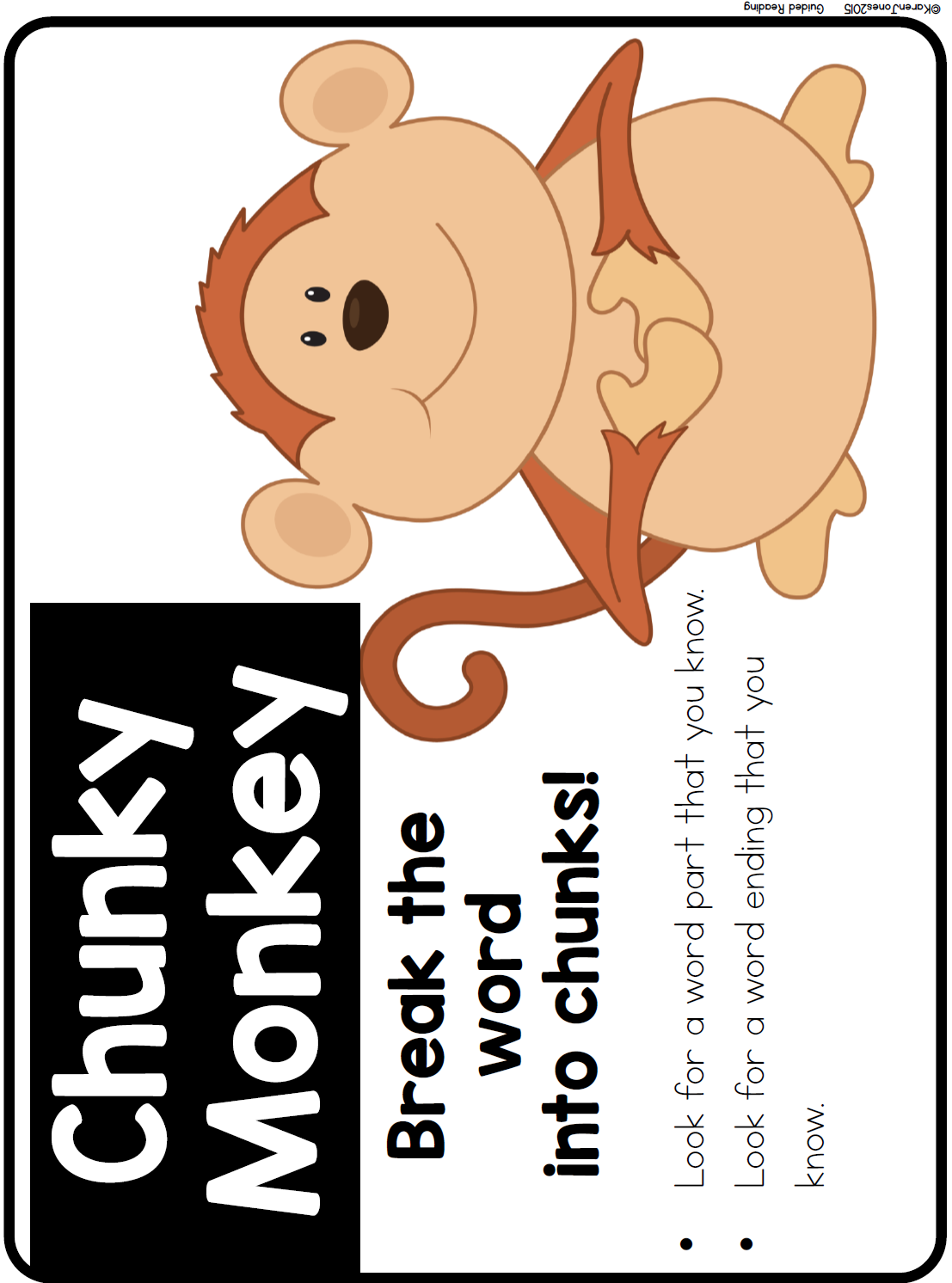 Reading
Step 1
Click and watch the video.
Step 2
Read a book from home or on RAZ kids.
Find any ‘air’ words in your book. Remember if you get to a tricky word-look for chunks you know by using ‘Chunky Monkey’.
Step 3
Share the words you found with a parent or share it with Mrs. Biesbroek in an email.
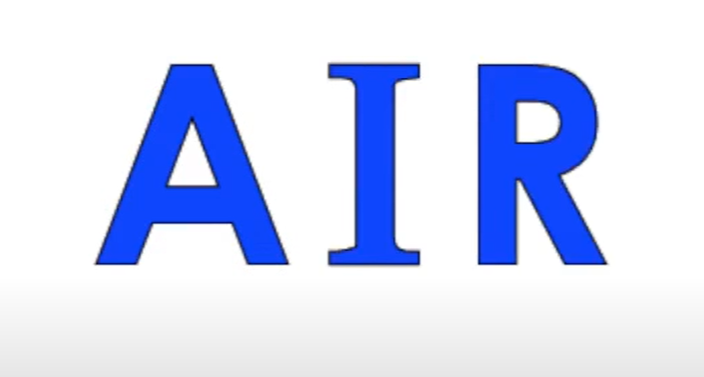 I can apply a variety of strategies to help solve words.
Writing
Step 1
Click the video to listen to Mr. Braico read The Pout-Pout Fish.
Step 2
Today we will look more at the characters in a story. What do you know about Mr. Fish?
Create a Word Document called “Pout Pout – Character” and write down at least 2 things you know about Mr. Fish. Where was that in the book?
Step 3
In your Word document, write how Mr. Fish changed.
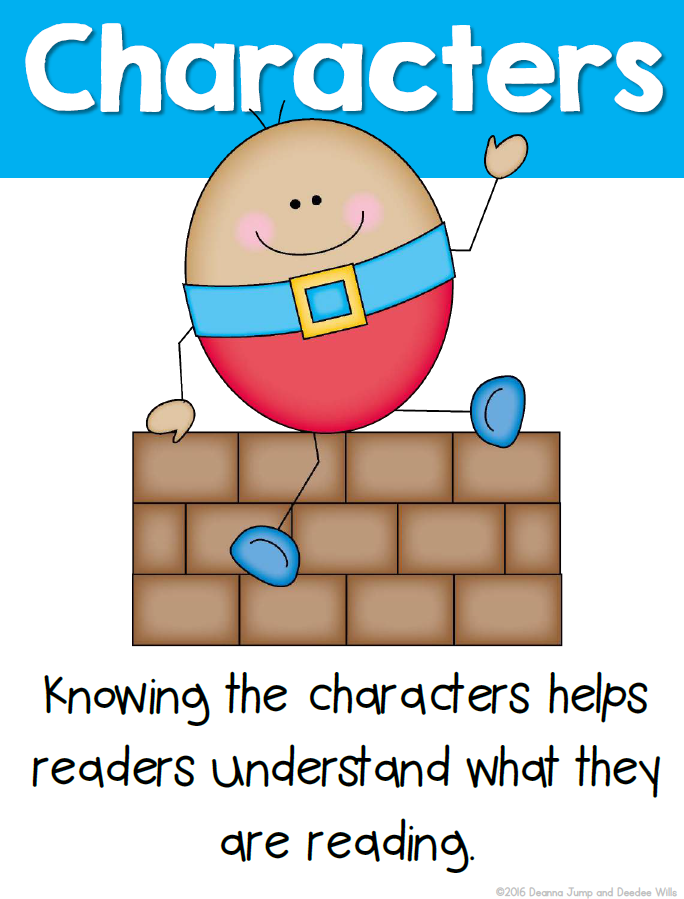 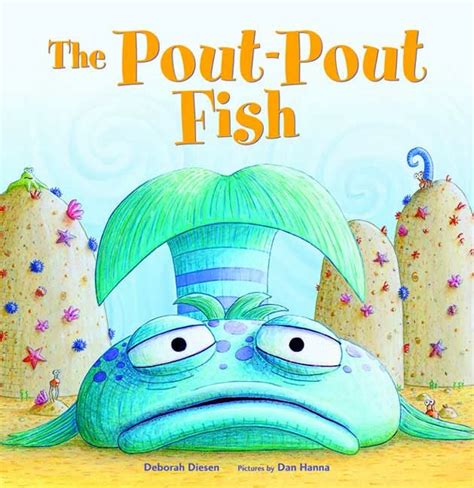 I can tell what characters do and what happens to them in a story.
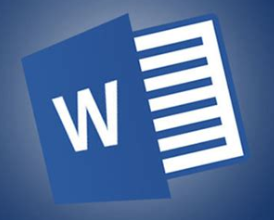 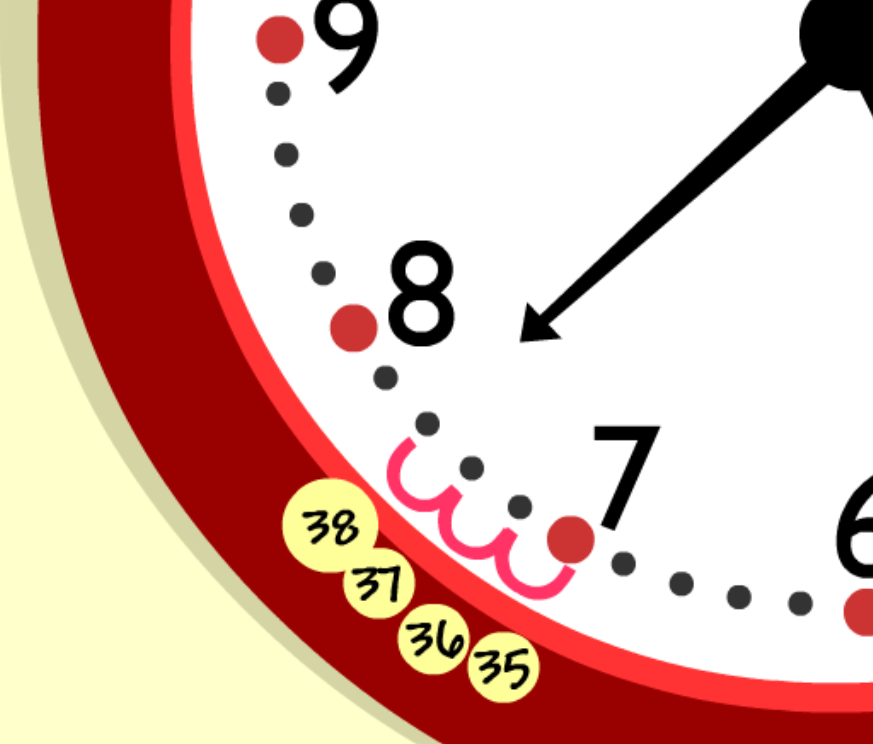 Math
Step 1
Click the video to learn about time to the minute. 
User: westminster1
Password: westie1
Step 2
Do the EASY or HARD quiz found under the video.
Step 3
Drag the puzzle piece to the time displayed.
Tell time to the half hour.
Click Sign In  Class  JUMJUU  find name 
Password: 1234
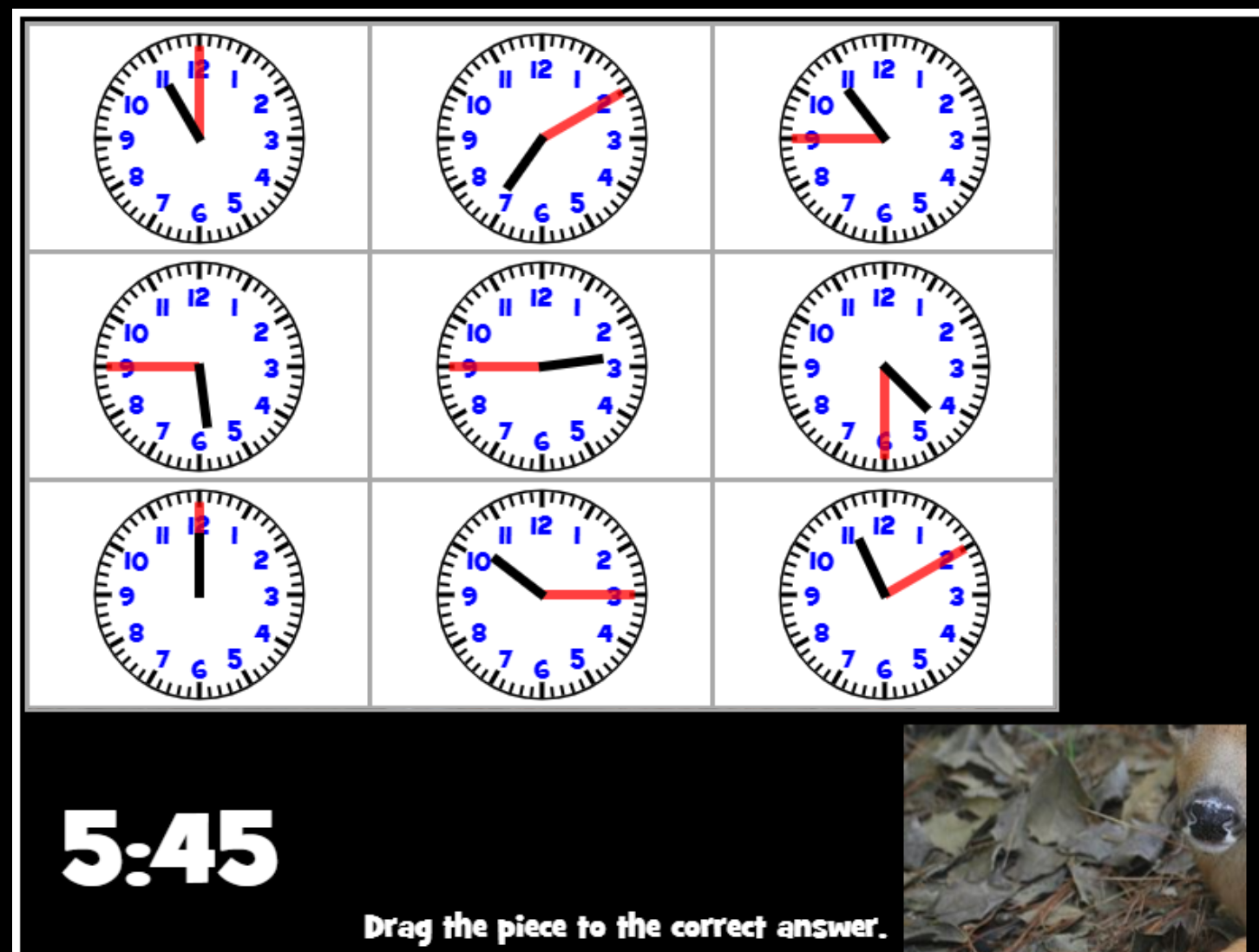 I can relate the size of a unit of measure to the number of units to measure time.
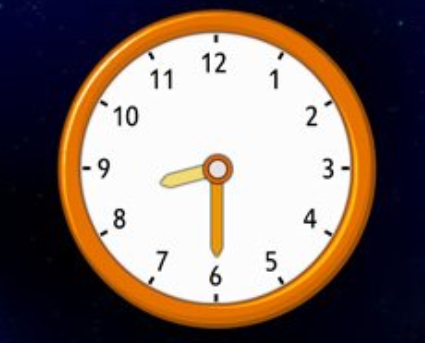 DAILY PHYSICAL ACTIVITY
Choose one (or more) activities for your DPA.
GoNoodle
Fresh Start Fitness
Maximo
Calming Down
Mrs. McIntyre DPA
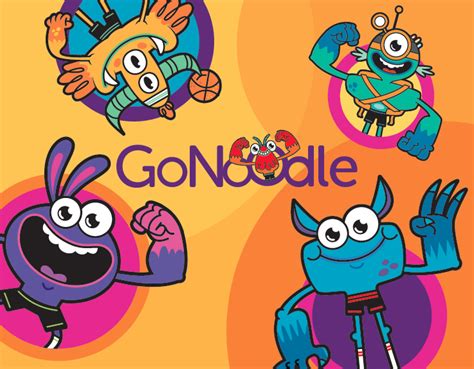